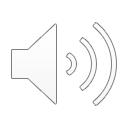 54. I Am Alive: Loving My World
Part 2
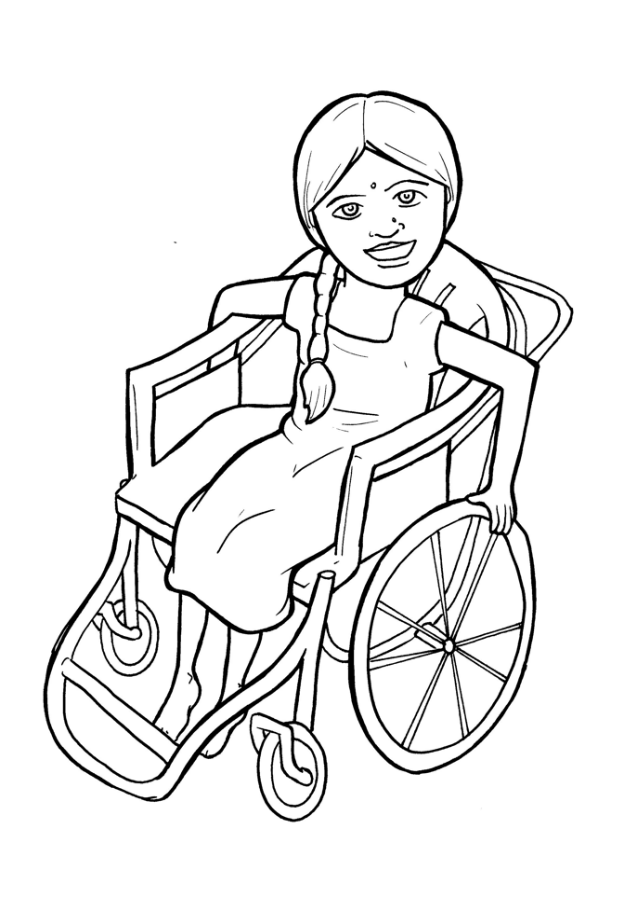 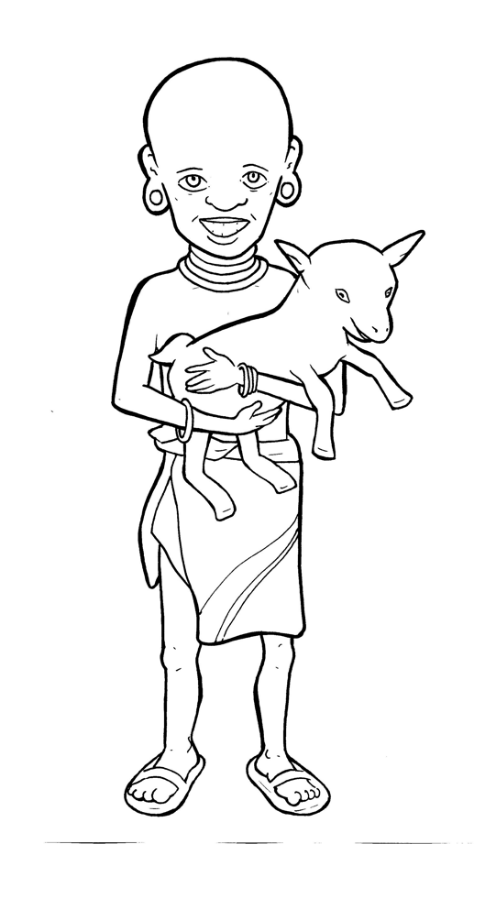 New Words
Rule Breakers
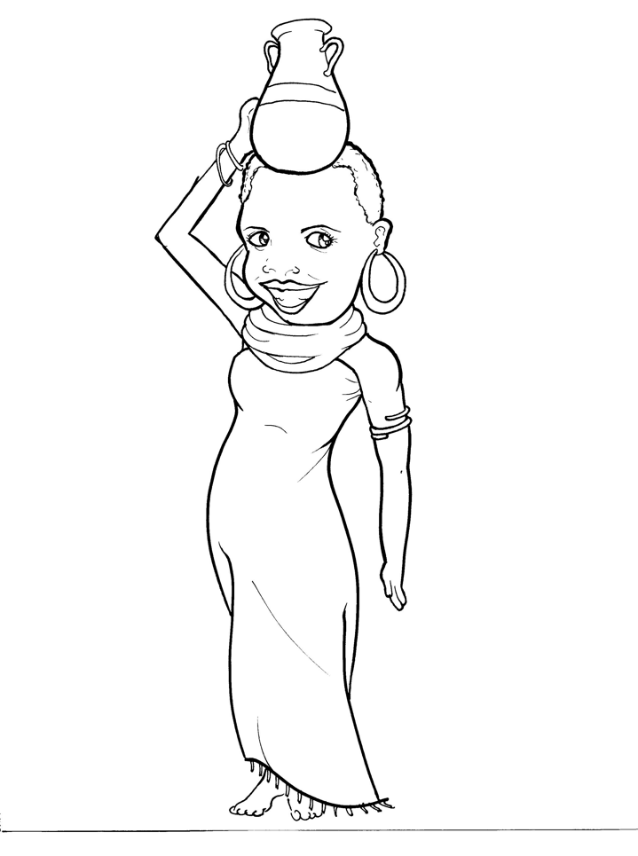 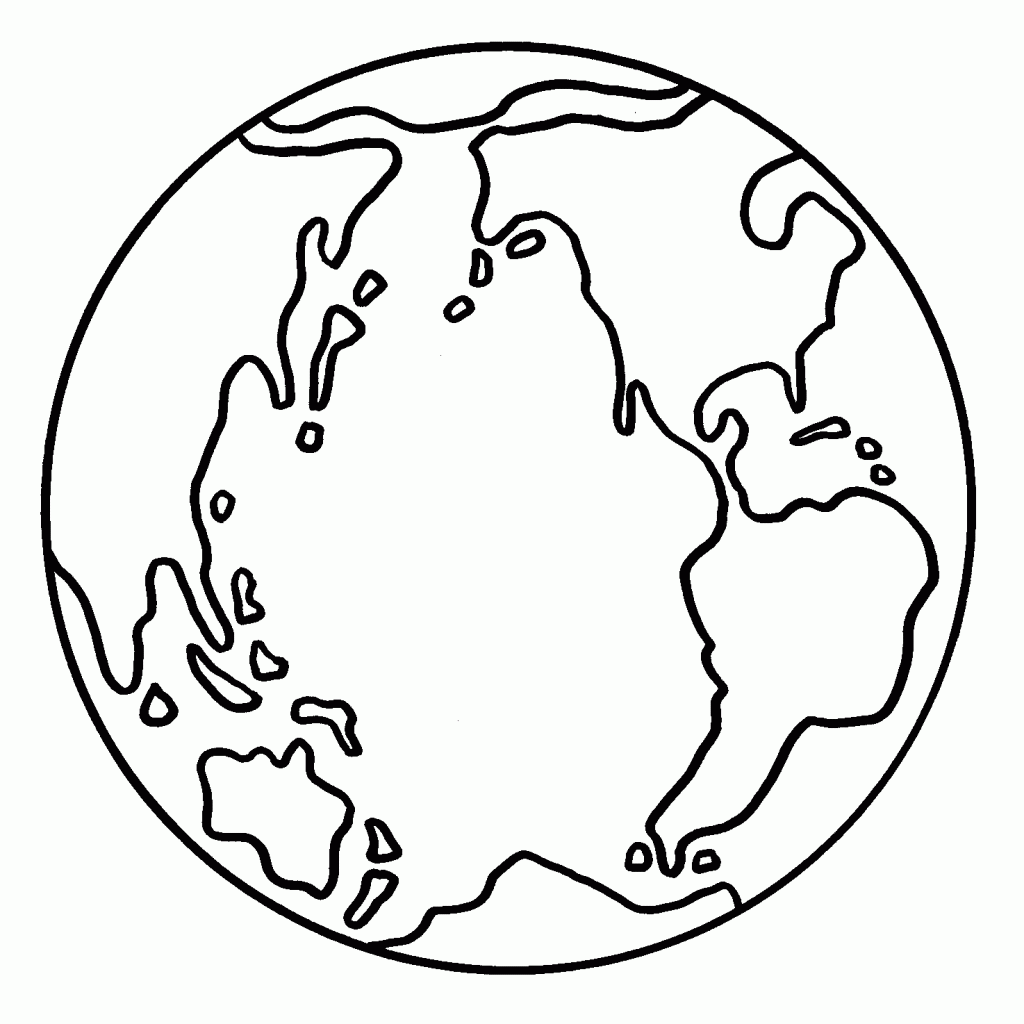 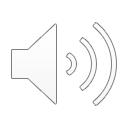 Possessives
God’s love
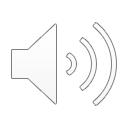 New Words
missions
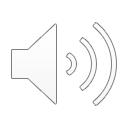 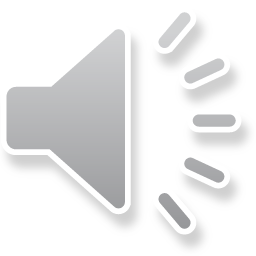 Rule Breakers
Words like these do not follow phonetic patterns.
to
you
said
could
two
f
from
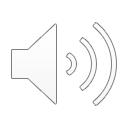 is
of
to
as
his
do
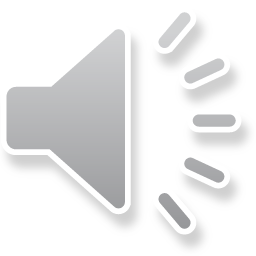 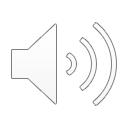 the
one
was
you
your
who
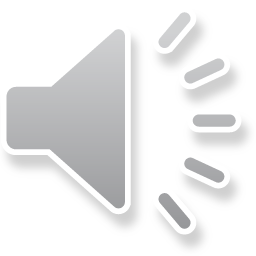 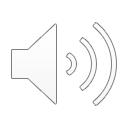 what
put
eyes
were
said
love
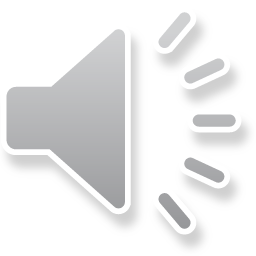 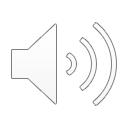 whose
their
wants
could
shoes
clothes
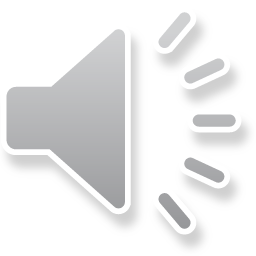 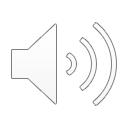 walk
into
today
poor
water
full
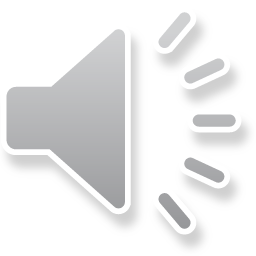 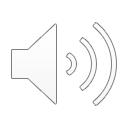 coming
great
money
Christians
women
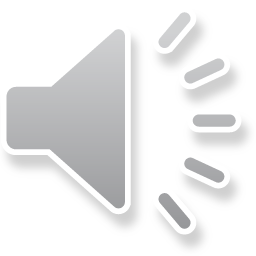